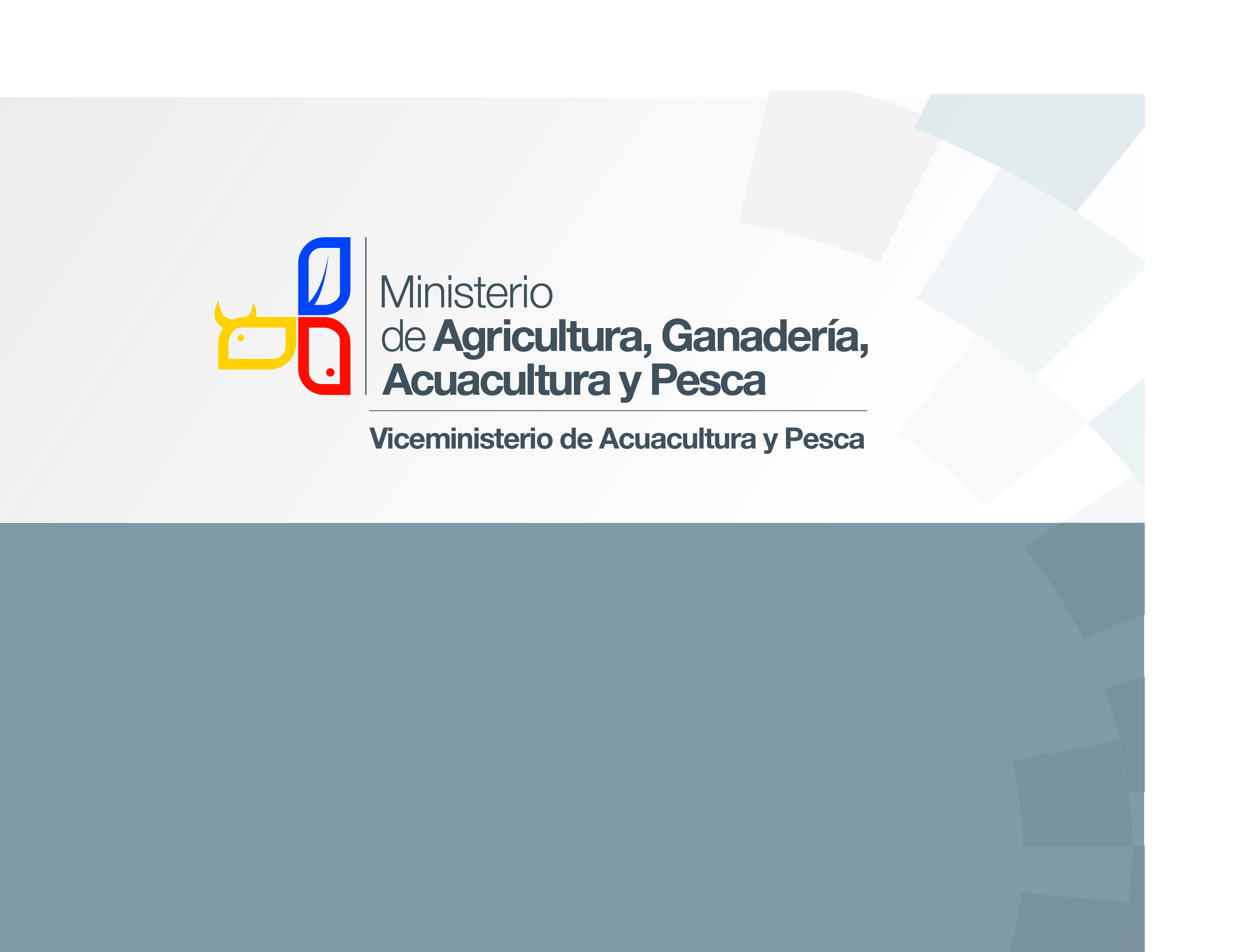 Plan de Acción Nacional para la Conservación y el Manejo de  Tiburones de Ecuador (PAT-EC).
Trazabilidad en las exportaciones de Aletas de Tiburón
Santa Martha, 25-27 de  Noviembre  2014
Blga. Mariuxy García D
Viceministerio de Acuacultura y Pesca
mariuxy.garcia@pesca.gob.ec
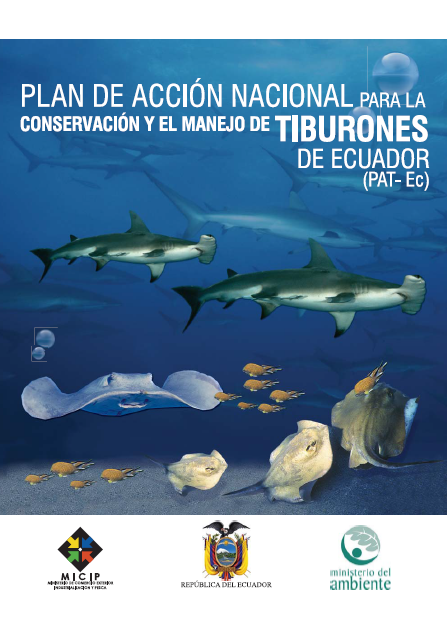 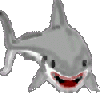 25/11/2014
2
[Speaker Notes: Garantizar la conservación y el manejo sostenible de los tiburones, rayas, y quimeras, que se encuentran en las aguas de Ecuador, amparados en el marco del Código de Conducta para la Pesca Responsable y en las leyes nacionales, regionales e internacionales a las que se ha suscrito Ecuador]
Antecedente
Decretos Ejecutivos
Acuerdos Ministeriales
N° 001
N° 486
PAT-EC
N°093
N° 902
N° 116
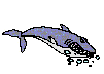 [Speaker Notes: El Decreto Ejecutivo No. 486 publicado en el RO No 137 del 30 de julio del 2007 en los siguientes artículos establece:
 Art.5 señala: Prohíbase la práctica del "aleteo", definida como la captura del tiburón para la extracción exclusiva de sus aletas y el descarte del cuerpo al mar.
Art. 7.- Se permitirá únicamente el desembarco de tiburones enteros procedentes de la pesca incidental efectuada por embarcaciones registradas en la Subsecretaría de Recursos Pesqueros y en las capitanías de puerto, ubicadas a lo largo de la costa continental, con la finalidad de proceder a su comercialización. La remoción de las aletas podrá efectuarse únicamente en tierra, en los puertos de desembarque ubicados a lo largo de la costa continental.
Decreto ejecutivo 902
Se establece como política del Estado Ecuatoriano la Conservación y el manejo del Recurso Tiburón, a través de la implementación del PAT-EC. (1-02-2008)
Acuerdo Ministerial 001 del 7 de enero del 2008
Establece pago por concepto de Autorizaciones para la pesca incidental del Tiburón, derechos de actuación por comercialización y exportación que presta la SRP, de la siguiente forma:
*Certificado de monitoreo de desembarque de tiburones botes y fibras, por c/cuerpo de tiburón con aletas adheridas  (con corte parcial)   $1
*Guías de movilización por lote:
Cuerpo  $20
Aletas de tiburón $20
 
*Para exportar Tiburón $100
 Aletas secas por kilo  $ 1]
Desafíos
Asegurar que la recolección de datos, la evaluación y la investigación científica sean suficientes y adecuadas
Lograr el manejo sostenible de las pesquerías, particularmente aquellas que capturan varias especies de diferente productividad biológica y de las especies que se capturan en dos o mas pesquerías
Establecer acuerdos de manejo permanentes y complementarios entre las pesquerías
Asegurar la asignación de recursos financieros para la implementación
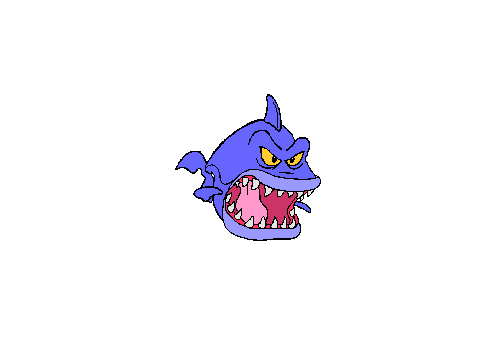 25/11/2014
4
COMPONENTES DEL PAT-EC
Sistema de información y monitoreo e investigación aplicada.

Regulaciones, manejo e incentivos.

Control y vigilancia.

Educación y sensibilización.
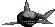 25/11/2014
5
[Speaker Notes: Mejorar el control, la vigilancia y el cumplimiento de la ley, relativa a la normativa vigente de protección de tiburones y rayas.
Sostener y hacer cumplir la normativa del NO aleteo en las pesquerías de Ecuador
Mejorar el manejo de la información, la participación de los actores y la coordinación inter institucional sobre aspectos de control y vigilancia y cumplimiento de la ley
Promover la adopción de medidas de manejo y conservación a nivel regional e internacional]
Distribución de Inspectorías de Pesca
ESMERALDAS
SAN LORENZO 
ROCAFUERTE 
RIO VERDE 
ESMERALDAS
MUISNE
TONCHIGUE
13
PICHINCHA: Quito
NAPO: Tena
1
28
MANABI
EL MATAL
PEDERNALES
BAHIA DE CARAQUEZ
MANTA
PUERTO LOPEZ
JARAMIJO
SAN MATEO
1
EL ORO
GUAYAS
LOS RIOS
3
.GUAYAQUIL
.PUNA
.PLAYAS
 POSORJA
PUERTO BOLIVAR
HUAQUILLAS
BABAHOYO
15
13
STA. ELENA
LA ENTRADA
SAN PEDRO
PALMAR
SANTA ROSA
ANCONCITO
CHANDUY
6
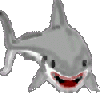 [Speaker Notes: Actualmente se  cuenta con 80 inspectores de pesca distribuidos en mayor numero en los puertos donde se presentan mayor descarga]
Inspecciones durante el desembarque
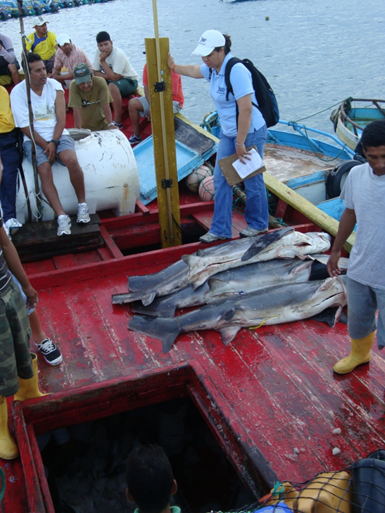 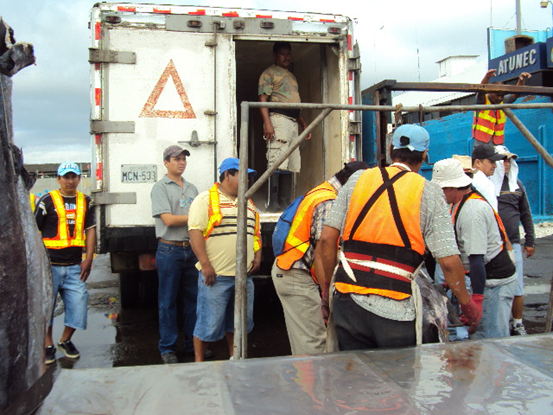 25/11/2014
7
[Speaker Notes: En cada  puerto pesquero se realizan monitoreo de desembarque, los inspectores d pesca deben tener conocimiento de identificación de las especies ya que el certificado de monitoreo debe contener el nombre científico y común de la especie.]
Bitácoras de pesca Certificados de monitoreo  Guías de Movilización.
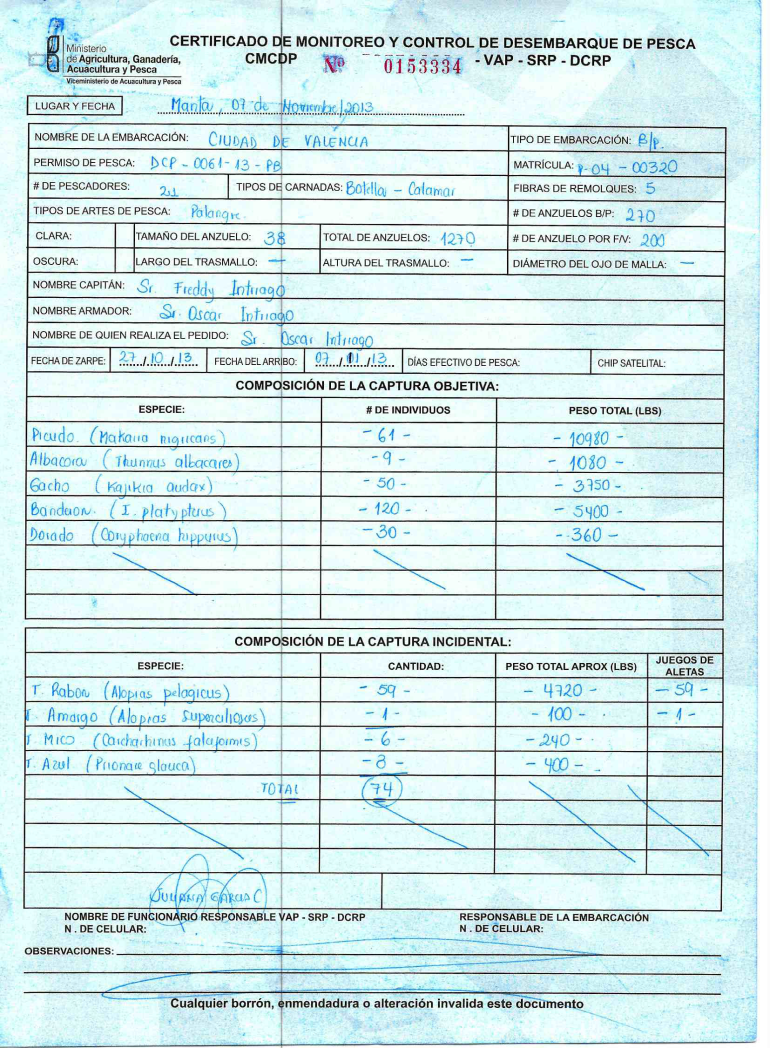 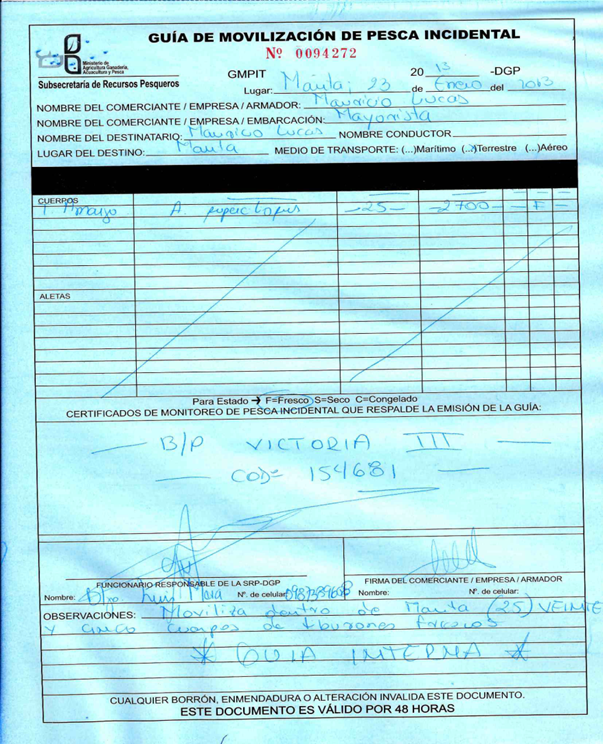 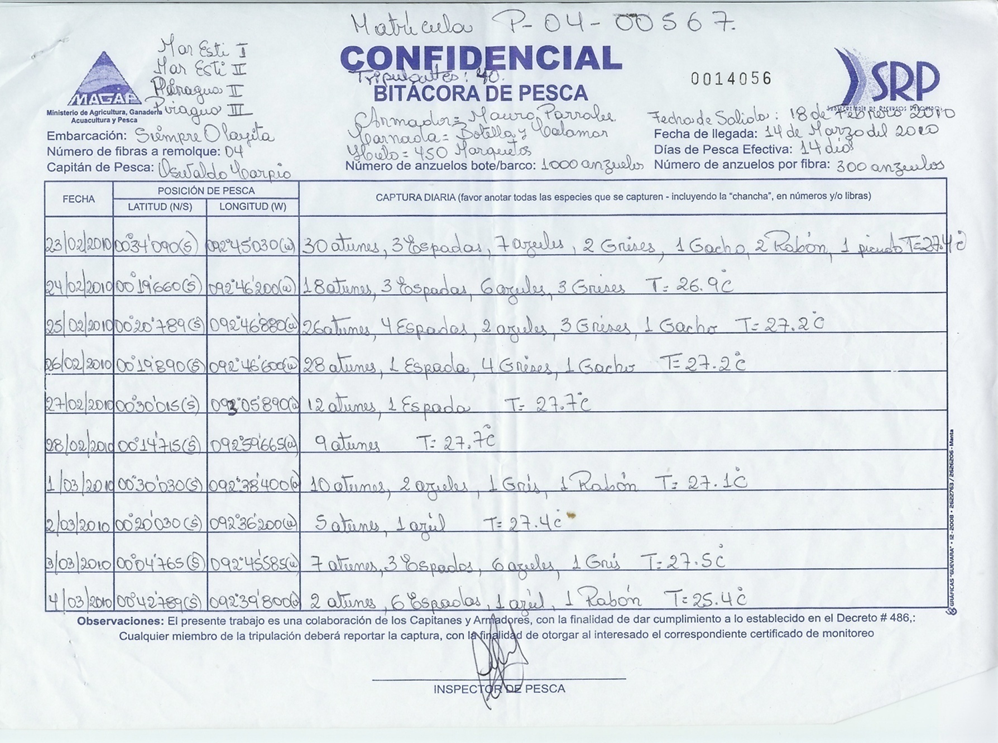 25/11/2014
8
[Speaker Notes: BITACORA DE PESCA: DOCUMENTO QUE LO LLENA EL CAPITAN DE  LA EMBARCACION

CERTIFICADO DE MONITOREO: EMITIDO A LOS ARMADORES O COMERCIANTES DE PESCA QUE SE ENCUENTRAN DEBIDAMENTE ACREDITADOS
GUÍA DE MOVILIZACION]
25/11/2014
9
[Speaker Notes: Permiso de comerciante minirista = $10.00 Permiso de comerciante mayorista = 50.00Para ambos los requisitos son: Copia de cédula, certificado de votación y el comprobante del pago en el banco. Permiso para exportador = Tener acuerdo ministerial que lo autorice a ejercer la actividad pesquera. En la fase de comercializacion el usuario debe solicitar para procesamiento y comercializacion interna y externa REQUISITOS PARA OBTENER ACUERDO MINISTERIAL COMO PERSONA NATURAL O JURIDICA (PLANTA) FASE DE PROCESAMIENTO        Solicitud dirigida al Subsecretario de Recursos Pesqueros con firma de abogado y dirección de notificación.        Fotocopia de cédula de identidad y votación a color y nitida.        Registro único de contribuyente.        Contrato de abastecimiento de materia prima.        Plano de distribución de la planta, a escala con firma responsable.        Estudio técnico económico, con firma de profesional responsable.        Licencia Ambiental o EIA aprobado (Emitida por el Ministerio del ambiente).Para personas jurídicas además de lo anterior presentaran lo siguiente        Escritura de constitución de la compañía.        Nombre del o los representantes legales debidamente inscritos en el registro mercantil.]
Proceso de Exportación
25/11/2014
10
[Speaker Notes: Ventanilla Única Ecuatoriana para el Comercio Exterior (VUE).]
Inspecciones
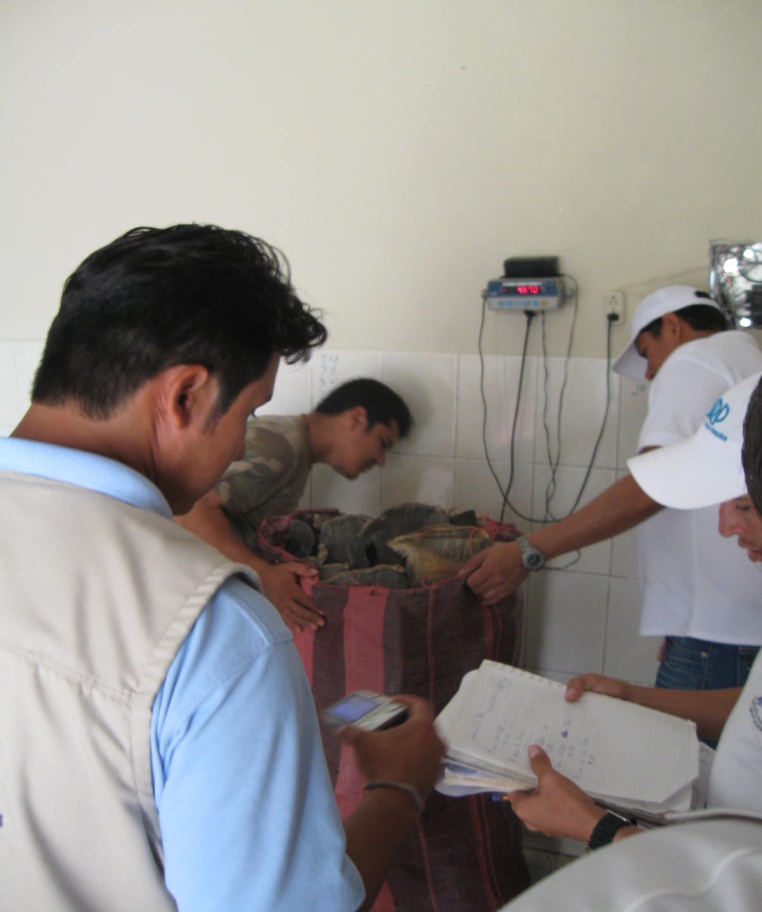 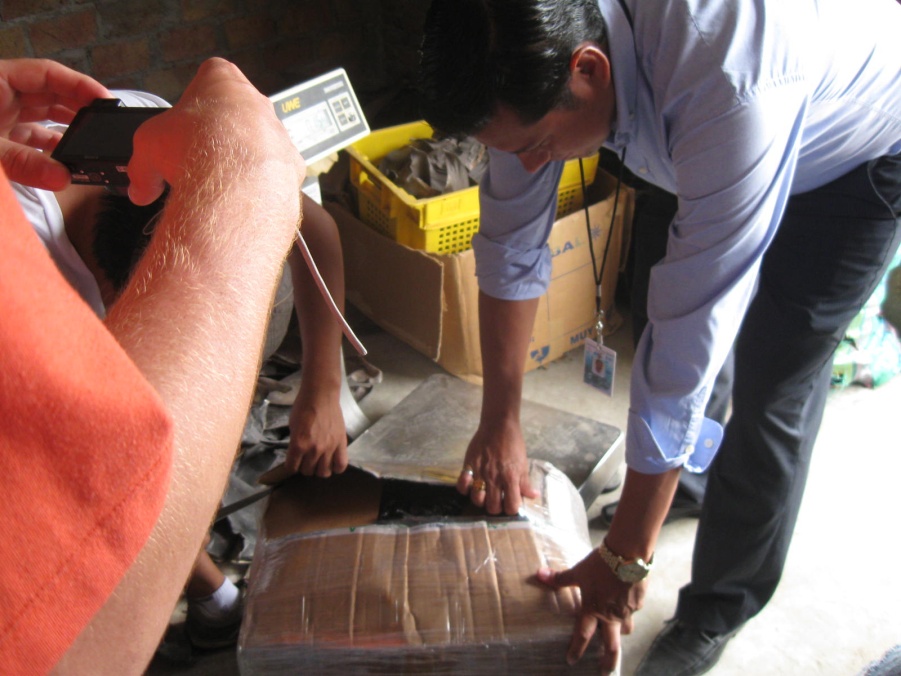 25/11/2014
11
Ecuapass
25/11/2014
12
Estructura de la pantalla principal del portal de VUE
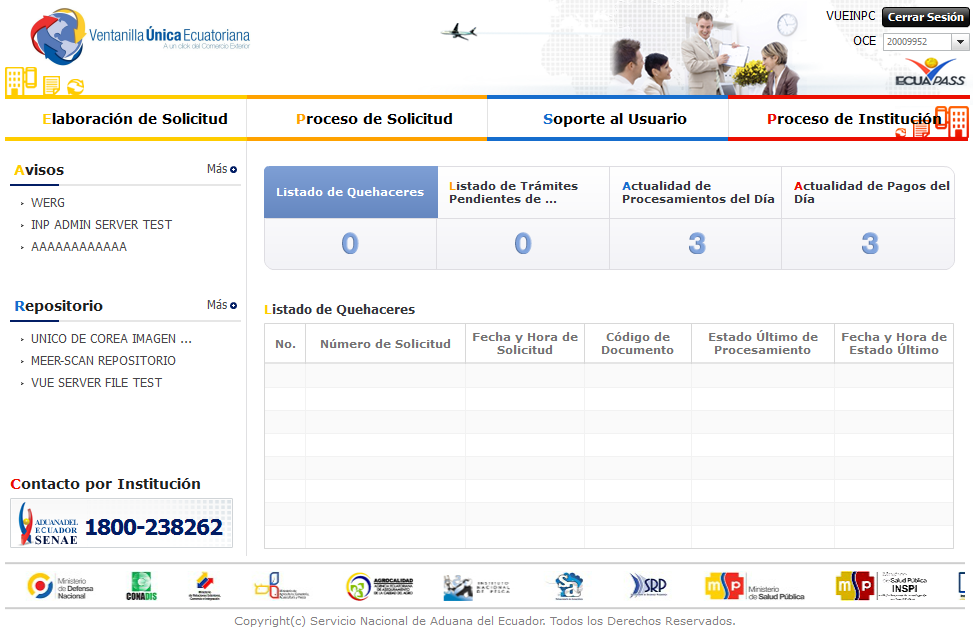 25/11/2014
13
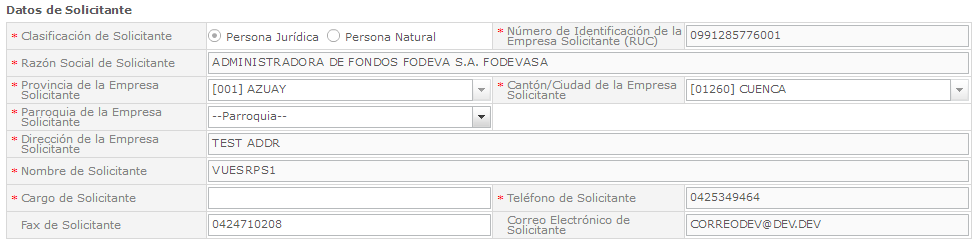 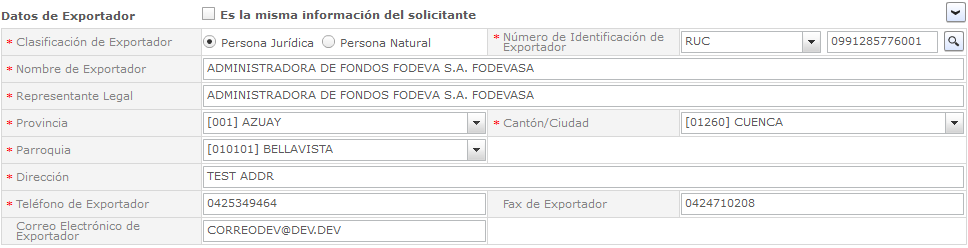 25/11/2014
14
[Speaker Notes: La solicitud  completa está formada por 11 partes. Cada parte es explicada detalladamente]
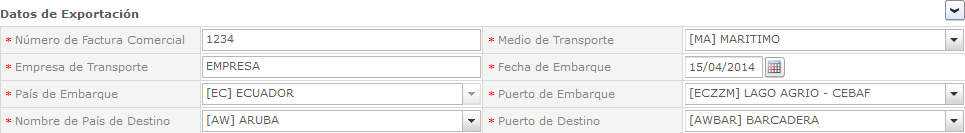 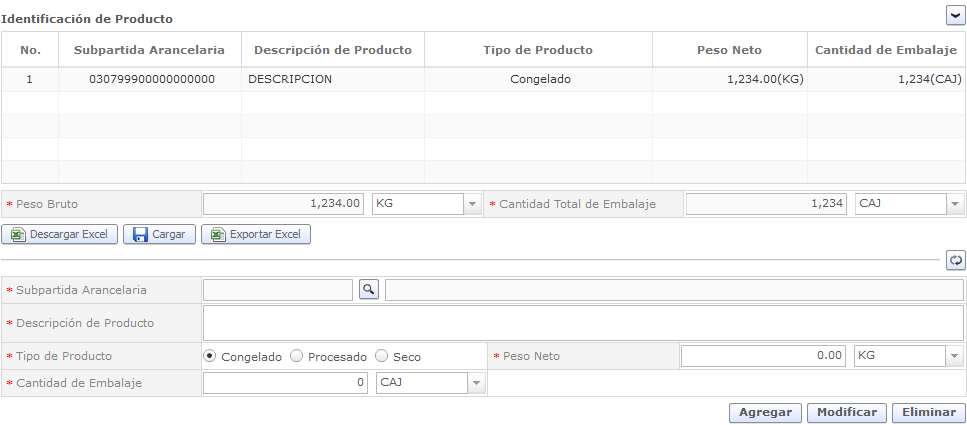 25/11/2014
15
Gracias!
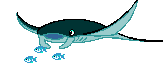